Majlis AnsarullahMonthly Meeting
Jan 2016
AGENDA
Recitation of the Holy Quran (23:1-10)		
Pledge
Reminder: Why Recite Quran Everyday		
Monthly topic: Getting Serious about Salat	
Health topic: Walking and Exercise
National Reminders/announcements
Local Reminders/announcements			
Dua
Why read the Holy Quran regularly?
Hazrat Promised Messiah (as) says, 
“… you do not leave the Holy Quran like a book that has been forsaken, since it is therein, and nowhere else, that life lies. Those who give honor to this Holy Book shall be honored in heaven. Those who will hold the Holy Quran superior to every tradition and every other sayings shall be given preference in heaven.“
Our Teachings, page 12
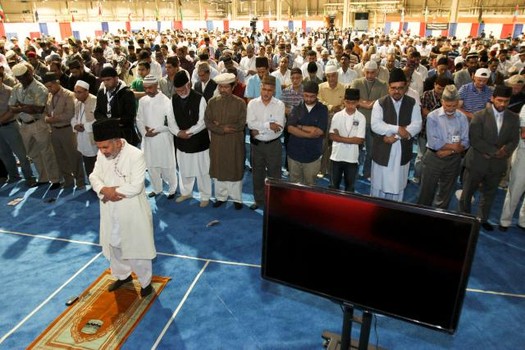 Getting Serious About Congregational Salat
[Speaker Notes: Need original image from spiritualfitness.us
Purposefully not mentioning anything about congregational salat]
Click        to listen the recitation
[23:2] Surely, success does come to the believers,

[23:3] Who are humble in their Prayers,

[23:10] And who are strict in the observance of their Prayers.
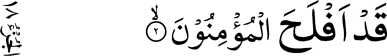 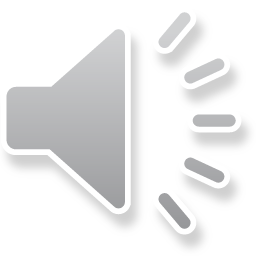 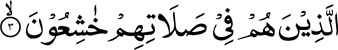 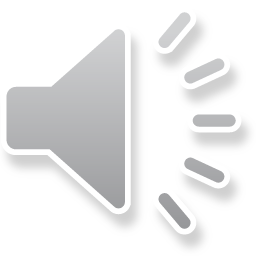 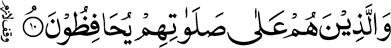 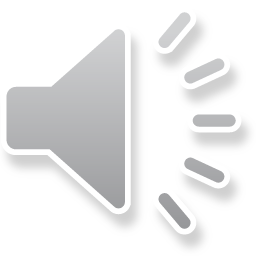 Success in Salat!
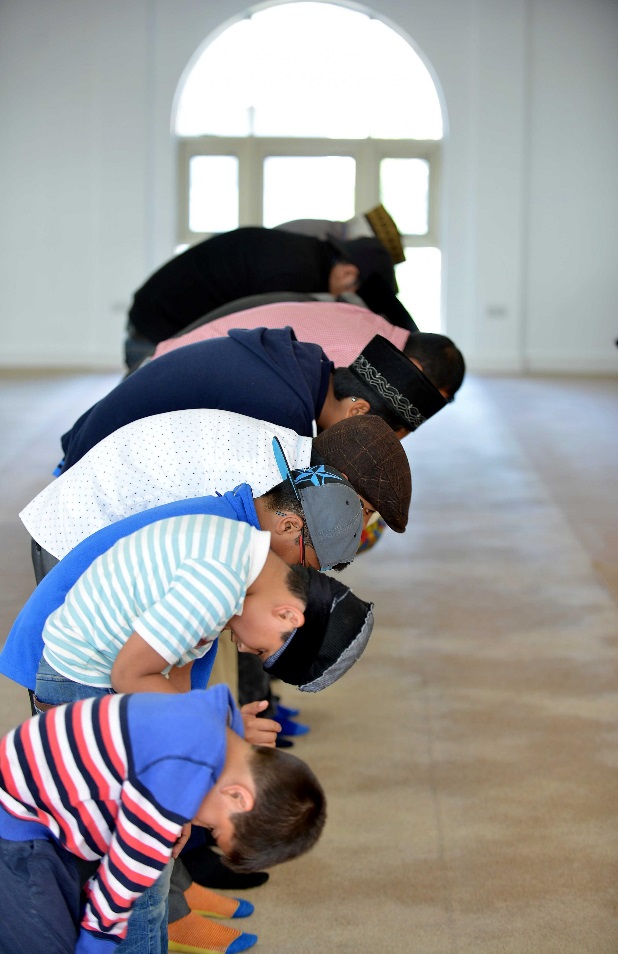 What does it mean to be strict in the observance of our prayers?
Share your thoughts
Hadhrat Musleh Maud (rz) explained that AQAMUS SALAT means 
he performs his Prayers regularly, that is, on the prescribed time without any omission; 
he performs his Prayers in accordance with all the prescribed conditions (Mufradat), that is, after ablution, making correct postures –standing, bowing, prostrating and sitting, etc., 
he does not allow his Prayer to fall down; 
he motivates others to offer Prayers, and 
he offers the Prayers in congregation and asks others to do the same.
Five Volume Commentary, page 32 and 2043
Discussion I
The routine work-week has changed in recent years.  No more 9-to-5 jobs.  I am out of the house between 7am to 7pm on most days.  Our children have busy lives with school, sports, homework and religious studies.  When I come home, I still have household chores, Jama’at work, and work-related emails to attend to.  As a family, we have difficulty even sharing a meal together more than two times a week. How should I make sure my family is observing Salat?
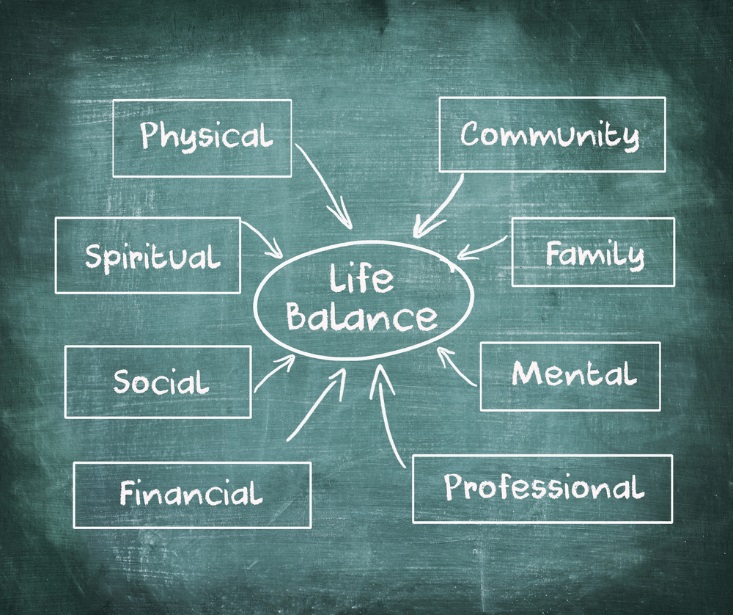 Option 1: Ask each family member daily if they offered all their prayers.
Option 2: Get an agreement with your family to offer Fajr prayer in congregation.
Option 3: Stick to a Salat time schedule, even if means delaying or missing the completion of household chores, homework, office work and Jama’at work.
[Speaker Notes: Options are meant to introduce the idea of offering salat in congregation.]
Is blindness a valid excuse to give up Congregational Salat?
The practice of the Holy Prophet (saws), and his advice to his Companions was to offer the obligatory Prayers five times daily in congregation. He was so much emphatic on this point that he did not allow even a blind man to offer the Prayer at home, though he had to come to the mosque stumbling on his way. 

Jalsa Salana Speeches before Khilafat by KMIV, page 201, Jalsa Salana 1972
Fajr time begins at 6am and the sunrise time is 7:20am.  Father needs to leave by 6:45 to get to work.  His high-school aged son’s school bus picks him up at the bus stop at 7:45am.  The father and son normally require no more than a half-hour to get ready in the morning (including reading verses of the Holy Quran).  The son is your typical teenager and prefers to sleep as late as possible. How would you suggest the pair offer their Fajr prayer?
Discussion II
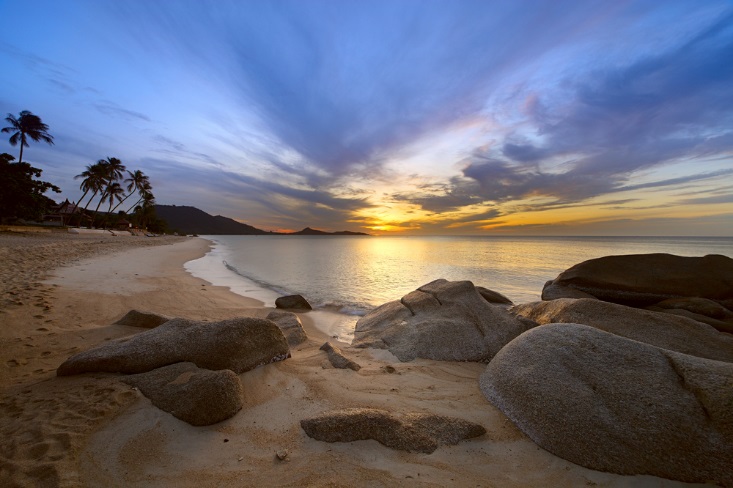 Option 1: The father and son should offer their Fajr Prayer together at 6am.
Option 2: The father and son should offer their Fajr Prayer together at 6:30 am.
Option 3: The father and son should offer their Fajr Prayers separately just before they need to get ready.
[Speaker Notes: To what extent will you go to offer salat in congregation?]
A Short Video from Friday Sermon, Feb. 6, 2015
The Salat Center is a ten-minute drive from your home.  Isha prayers are offered there each evening, Monday through Friday, at 8:30 pm.  Due to work and school, it’s difficult during the week for your family to make the time to travel to the Salat Center.  Your wife is concerned that the earliest your family would get home is 9pm, which is past the kids’ bedtime for a school night.
Discussion III
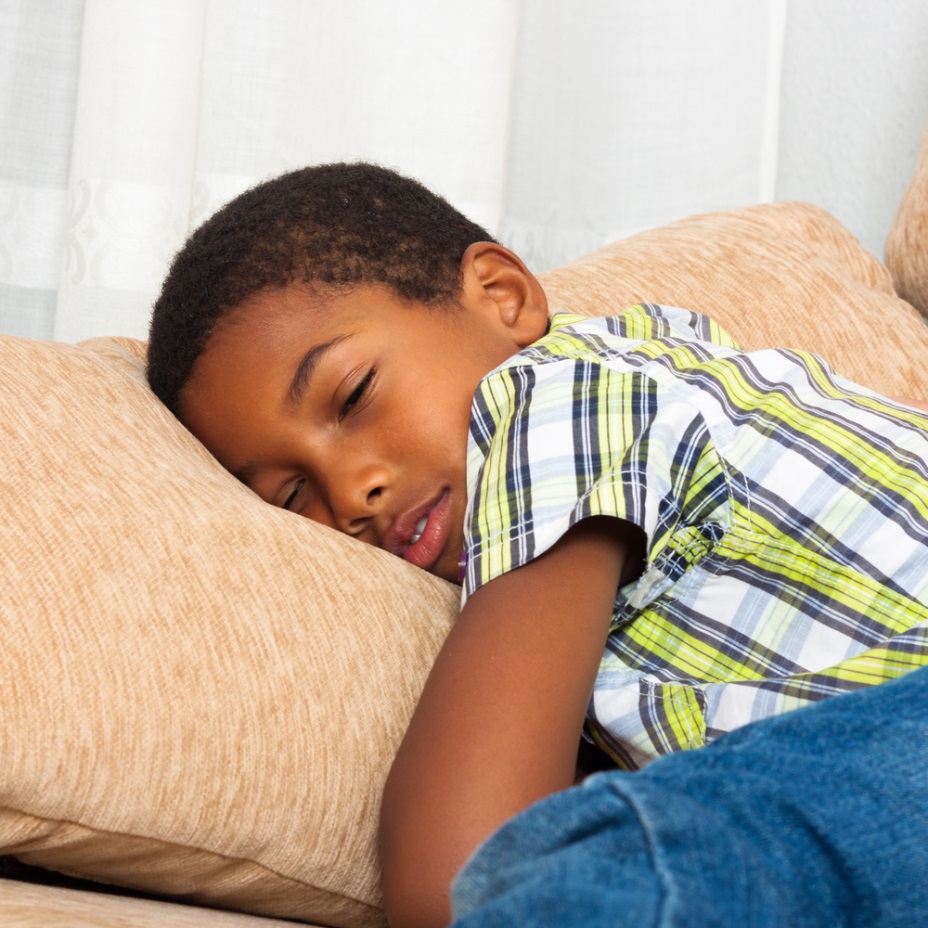 Option 1: If your family can’t make it for Isha prayers at the Salat Center, then just offer the prayers in congregation at home.
Option 2: Explain to your wife that the family must offer Isha at the Salat Center.
Option 3: Compromise with your wife and suggest 2 nights during the week when your family will offer Isha at the Salat Center.
Importance of Congregational Salat
It is proven by the traditions and sayings of the Holy Prophet (saws) that, without any legally acceptable excuse, there is no reason for the believing men to be absent from offering Prayer in congregation. Those who missed congregational Prayers of Fajr and Isha, the Holy Prophet (saws) called them hypocrites. He said to the extent that if it was permissible, I would have carried blocks of wood and set the houses of such persons on fire! 
(Sahih Bukhari, Kitabul Azan, Baab Fadhlul Isha fil Jamaat.)
Why so much emphasis on Congregational Salat?
[29:46] Recite that which has been revealed to thee of the Book, and observe Prayer. Surely, Prayer restrains one from indecency and manifest evil, and remembrance of Allah indeed is the greatest virtue. And Allah knows what you do.
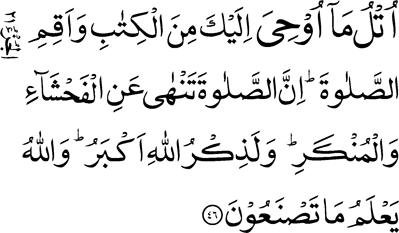 اپنے جائزے لیں -
Self analyze yourself, KMV
Where do we stand?
In the last three days, how many Salat did you offer without combining (Zuhr and Asr, Maghrib and Isha)?
How many prayers were offered in congregation?
How many prayers were offered at a Salat Center or in the masjid?
Add the three numbers together.
(Keep it to yourself.. the “score” is for you!)
اپنے اندر پاک تبدیلیاں پیدا کریں -
Bring about pious changes in yourself
How to Improve?
45
Combined Score
0
Focus on regularity of prayers.  Make time for prayers on time. Prefer faith over worldly matters.
Think about ways to offer prayers in congregation.  Make going to the masjid or Salat Center a daily practice.
Reach out to your brothers. Bring a brother with you to the masjid next time.
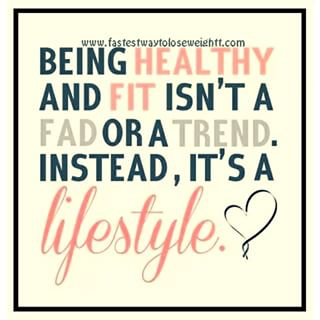 Health Topic: Walking and Exercise
Bike your way to better physical and mental health!
And lose some weight while you are at it.
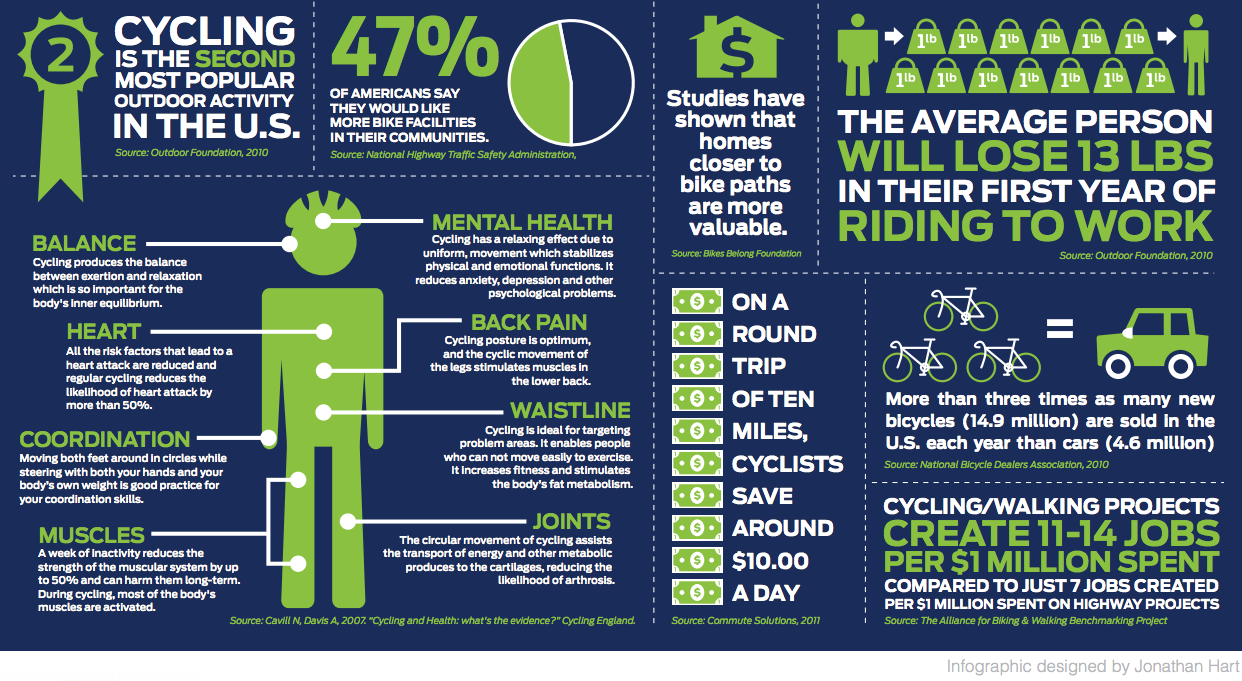 National Reminders
For 2015, Majlis Ansarullah USA priorities to cultivating the culture of:

Regular Recitation of the Holy Quran
Offering Congregational Prayers
Local Reminders
Dua